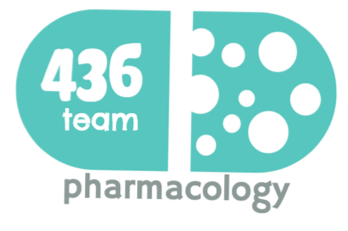 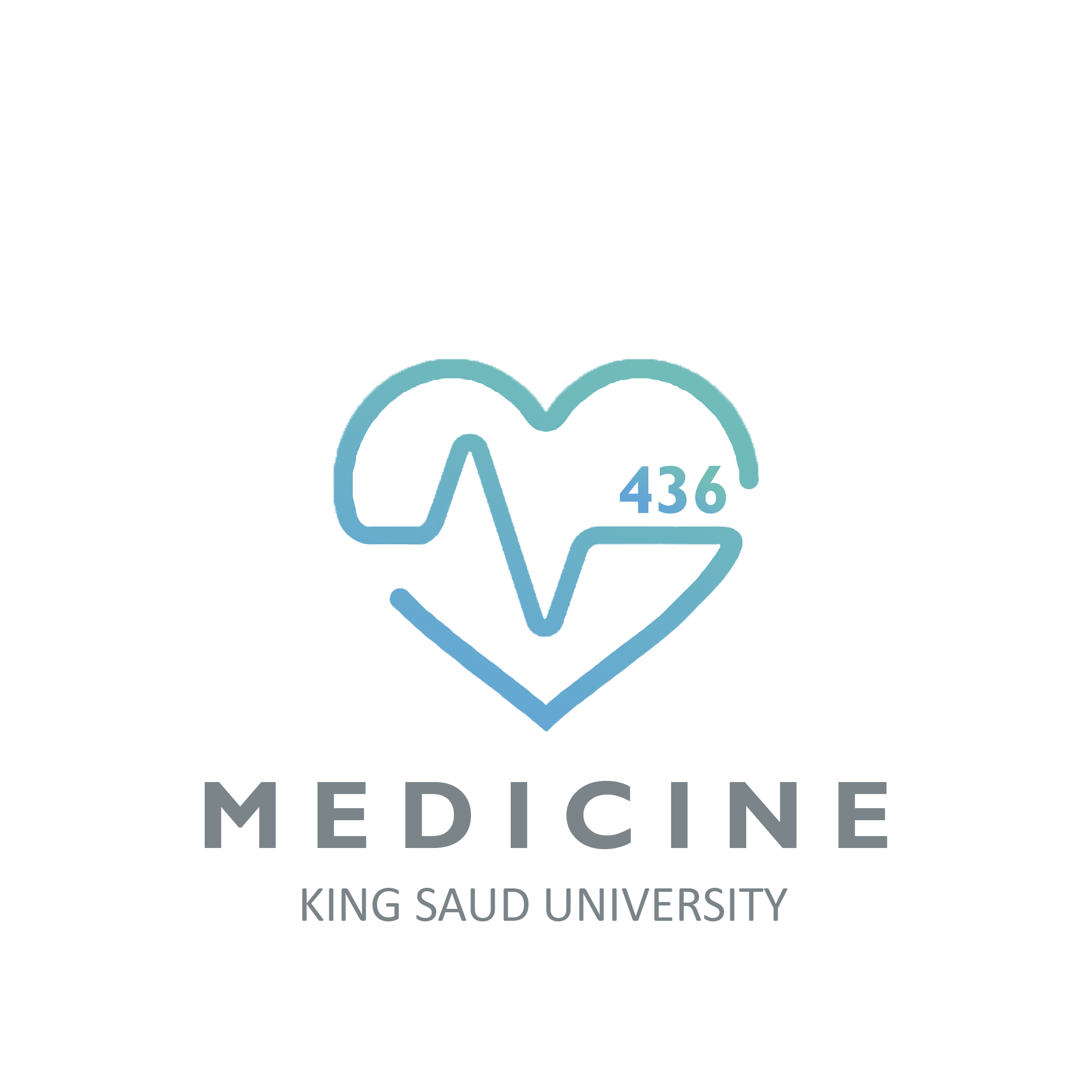 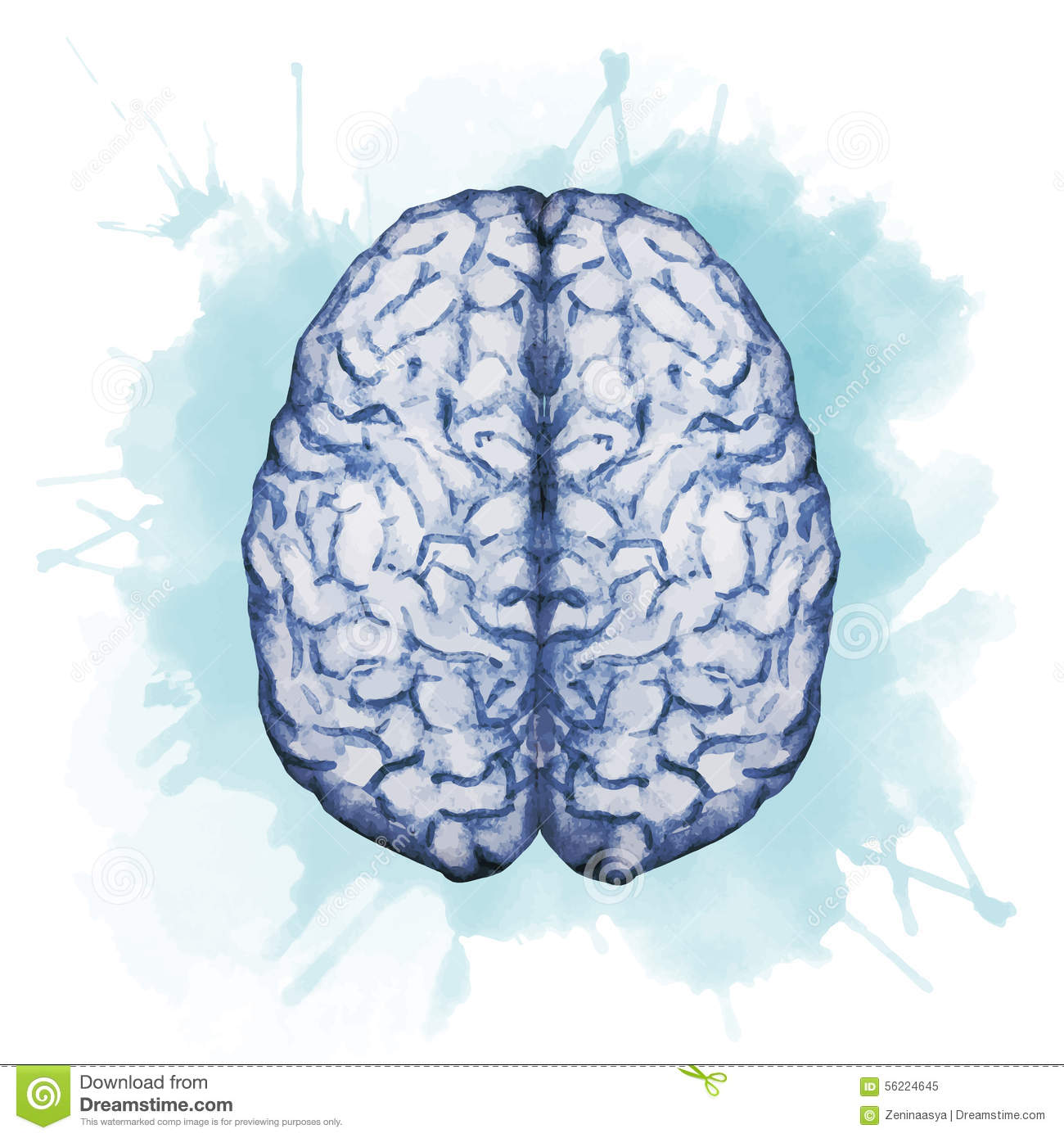 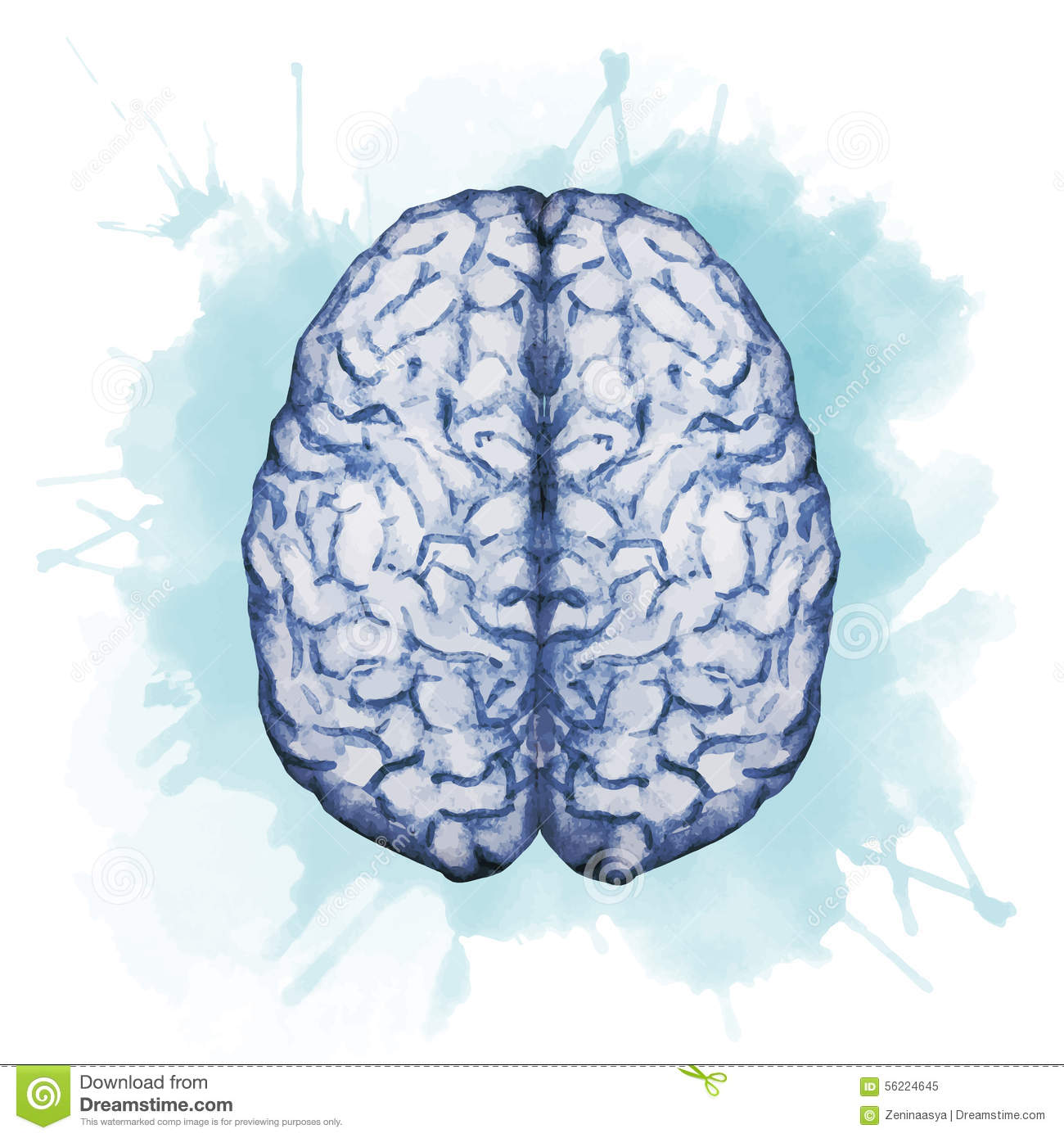 Pharmacology of drugs acting on the eye
Objectives:
Outline common routes of administration of drugs to the eye   
 Discuss the pharmacokinetics of drugs applied topically to the eye 
 Classify drugs used for treatment of disorders of the eye 
 Elaborate on autonomic, anti-inflammatory drugs & drugs used for glaucoma 
Hint on ocular toxicity of some drugs
color index:
extra information and further explanation  
important 
doctors notes 
Drugs names 
Mnemonics
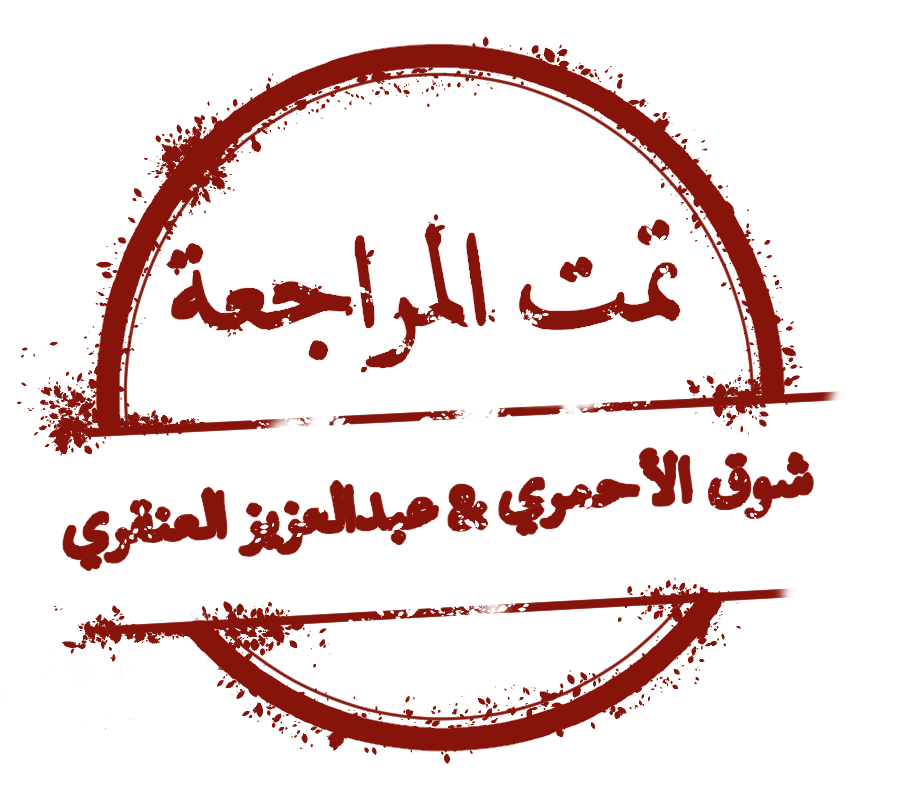 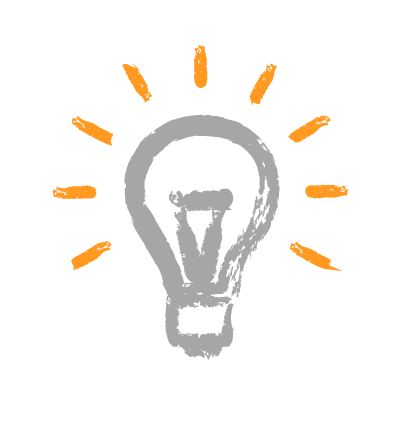 Check out the mnemonics file :
https://docs.google.com/presentation/d/1Z0Vf9oEOJSXo4JIA0mTCk5jB-OU9LP5TFCwz8iBgNac/edit?usp=sharing
Kindly check the editing file before studying this document
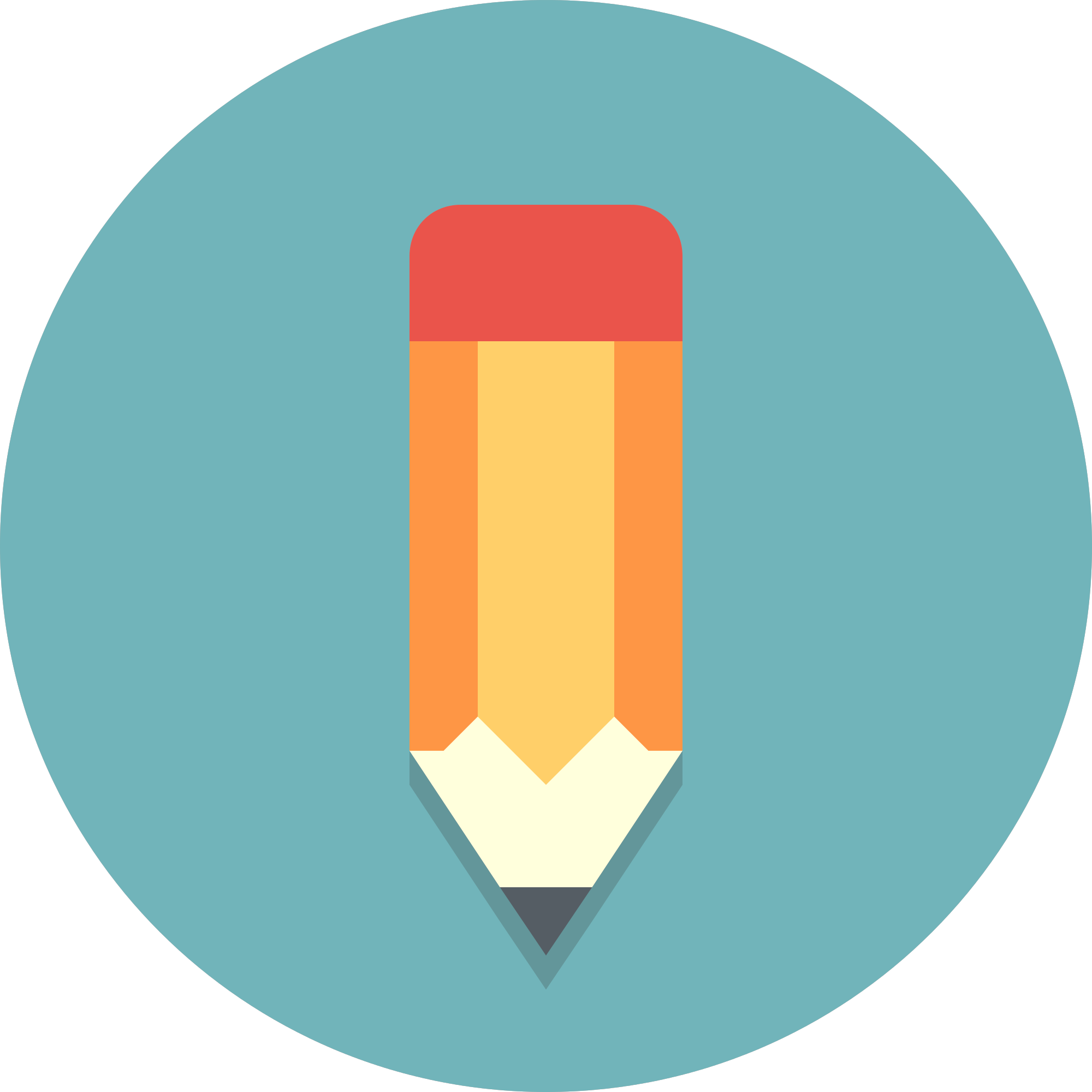 https://docs.google.com/presentation/d/1_-g1vol4eBWPet5xVCkuTGFvvnhFF3PJmU0tWtEEw_o/edit?usp=sharing
To understand !
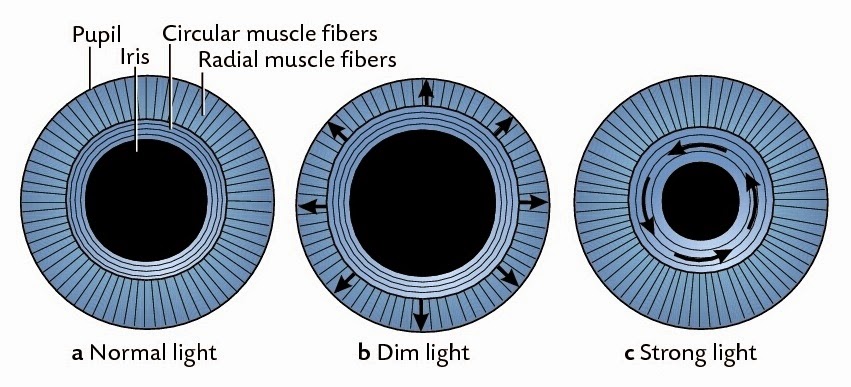 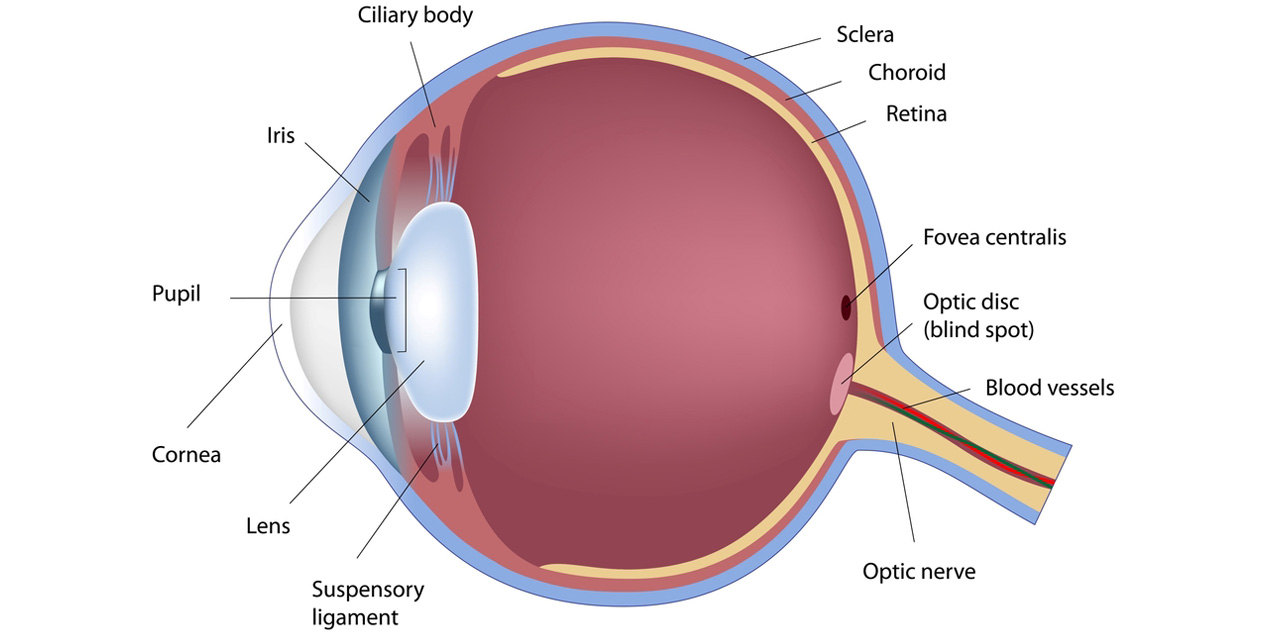 Overview
Accommodation for light intensity
Anatomy
Accommodation for near/far vision:
Mydriasis
Miosis
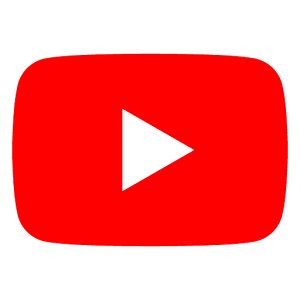 Eye accommodation
 2:05 min
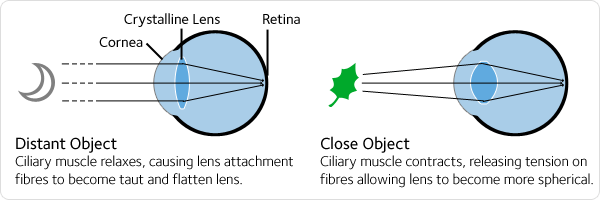 Locally :
Advantages: 
Convenient, Economic, Relatively safe. 
Disadvantages:
Compliance, Corneal & conjunctival toxicity.
1-Locally: Eye drops, ointments, injections.
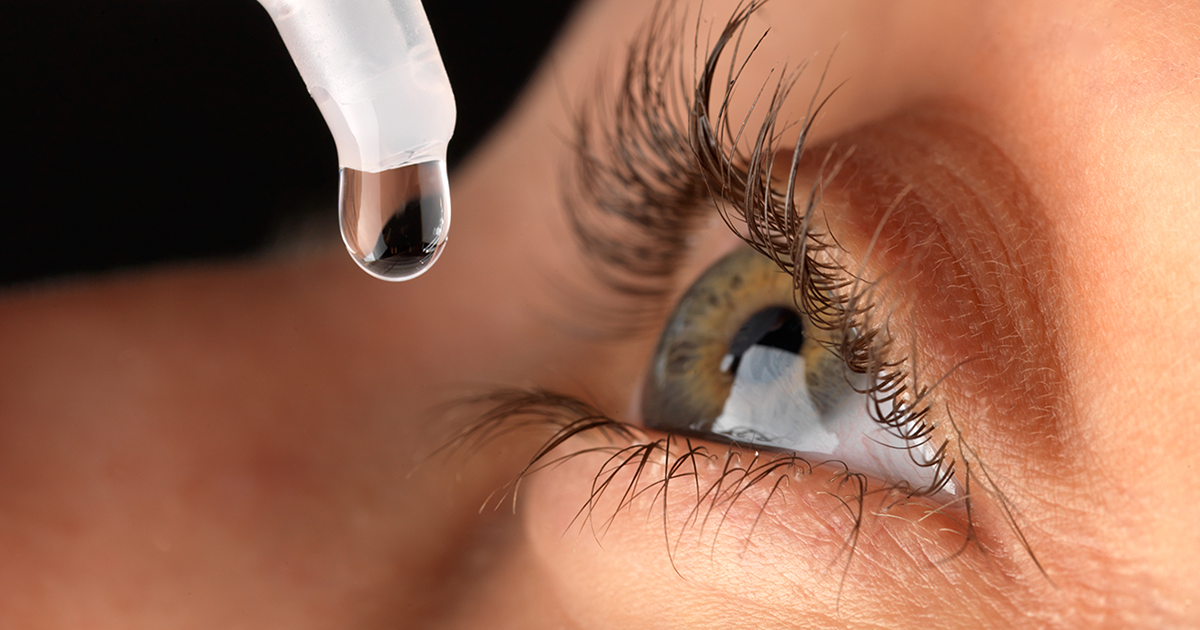 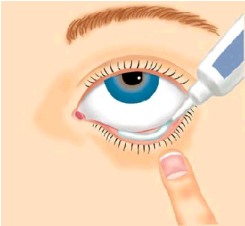 شركة لايكا وكانون للكاميرات
تذكرنا بكلمة كاميرا
(Leica = acetylcholine) 
(Canon = lidocaine)
نربطها بكلمة vital
The Antibiotic and steroid can save our vitality
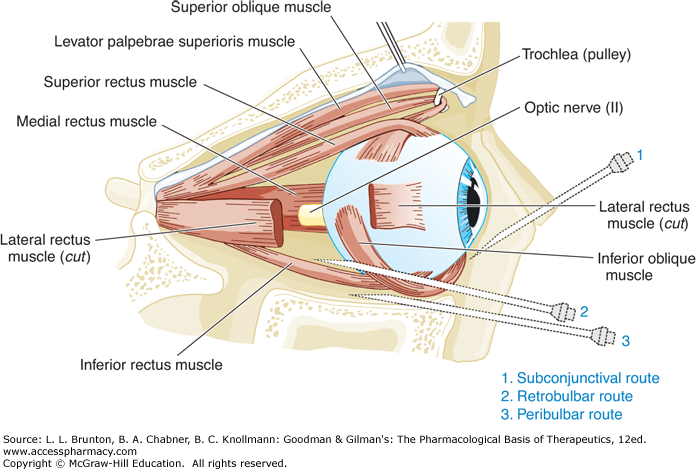 Pharmacokinetics of topical (local) drugs
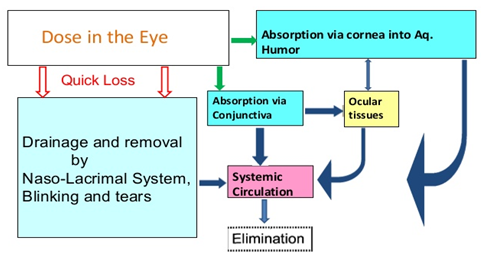 (Dipivefrin = adrenaline )
 (dipivefrin = Adrenaline)أو ممكن نقول أبي أدرنالين
2-Systemically: Oral, IV
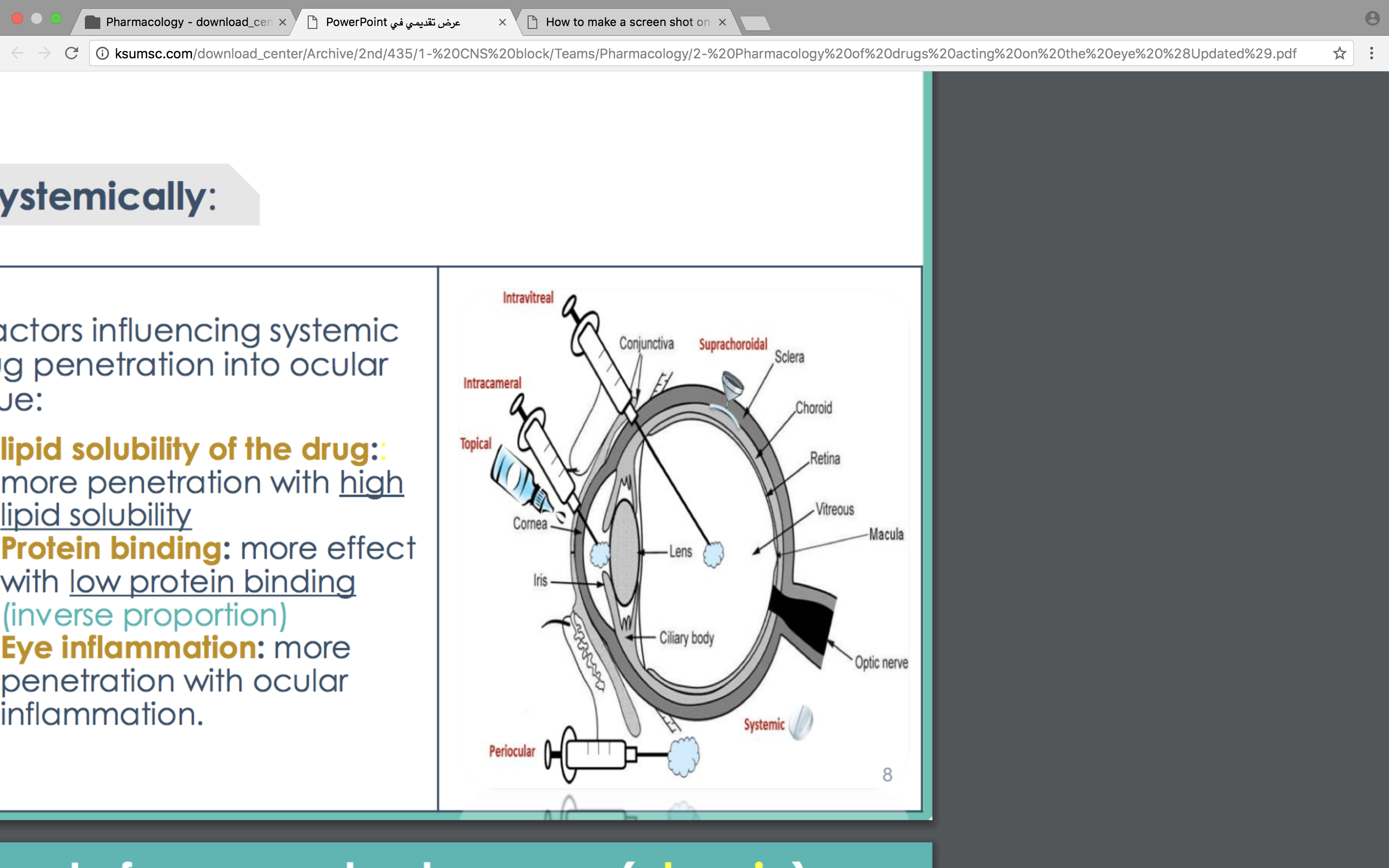 To understand !
هذا بيتك الثاني ارتاح
*Ciliary muscle is the opposite of the suspensory ligament
Overview
Drugs acting on parasympathetic system: 
cholinergic agonists, cholinergic antagonists
من كثرة الكرب (Carb) صار شخص اكول (achol)
Ecothiophate = Esotropia
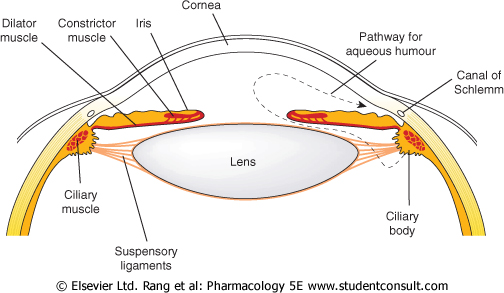 **The aqueous humor is secreted by the epithelium of ciliary body. 
Produced by a combination of active transport of ions and ultrafiltration of interstitial fluid. 
The fluid flows over the surface of the lens, out through the pupil into the anterior chamber. Flows through the trabecular meshwork into Schlemm’s canal by ciliary muscle contraction. and is collected in the scleral veins.
As a result of miosis of the iris muscle which pulled away from the canal of Schliemann so the angle of filtration will increase
Drugs acting on parasympathetic system: 
cholinergic agonists, cholinergic antagonists
أي مرض بالعين يسبب كربة وهم للشخص
Eye drop are coming
It to late to treat the glaucoma
Ocular actions of drugs acting on sympathetic system
Contraction of dilator (radial) Pupillae (Active mydriasis)  →   α1        
 mean the iris go to the back. 
Relaxation of ciliary muscles (accommodation for far vision) β2** = reduce filtration angle. 
Increase in intraocular pressure IOP
Lacrimation α1 
Vasoconstriction of conjunctival blood vessels α1 . (used as decongestion drug)
α & β receptors in the blood vessels of the ciliary processes help in regulation of aqueous humour formation
*Active vs. passive mydriasis:• Atropine (anticholinergic): Blocking muscarinic receptors relaxing circular muscles 
 Passive Mydriasis• Sympathetic stimulation: activation of  receptors in radial muscles  contraction 
Active mydriasis
** in the sympathetic system, activation of  receptors leads to smooth muscle contraction, and activation of 2 receptors leads to smooth muscle relaxation
Drugs acting on sympathetic nervous system
Adrenergic agonists
تذكرنا بمعجزة عيسى (إبراء الأكمة)
Dipivefrin = Epinephrine
Drugs acting on sympathetic nervous system
Adrenergic agonists: Beta blockers
لووول  (lol)باب البيت (beta) طلع مقفل ( blockers) !
جاء وقت قطرة العين
بيتك من جماله كسر عين العدو
الجزر مفيد للعين
Timolol = long time
Summary: Autonomic Nerve supply of the Eye
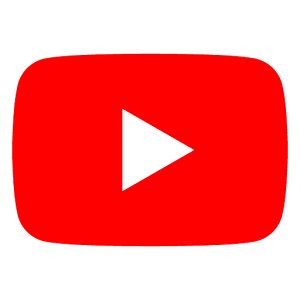 Watch it from 4:30
Treatment of open angle glaucoma (chronic)
How glaucoma occurs ? 1- open : angle of filtration is open (canal of Schlemm ) but the problem is increasing in the production of aqueous humor.
2- closed angle glaucoma :here the angle of filtration is narrow by mydriatic drugs need surgery to treat it.
The main goal is to decrease IOP by:
أدري (Adrenergic) إن فيه دجاج بروست (Prostaglandins) برا ( Parasympathomimetics) عشان كذا تبي تصرفني بسرعة (increase ouflow)
اني سيارة (Carbonic anhydrase inhibitors)  ؟ قدام بيتك  (Beta blockers) فيه ألف وحدة ووحدة  (Alpha(1+1=2))
Prostaglandins and Beta blockers are the most popular
Carbonic anhydrase inhibitors & prostaglandin analogues
Development of angle closure glaucoma and its reversal by miotics:
جربت دجاج البروست  (Prost) مرة وحدة بحياتي (once a day)
Ops! I can not see any Cars =(carbonic anhydrase) because I have Myopia
I rise up with Big broast= (iris) (Pigmentation) (Prostaglanin)
Closed Angle Glaucoma (acute)
Mydriasis occurs in an eye with narrow iridocorneal angle, and the iris makes contact with the lens blocking passage of the aqueous from the posterior to the anterior chamber. 

 Possibly builds up behind the iris which bulges forward and closes the iridocorneal angle thus blocking aqueous outflow. 

 Miotic makes the iris thin and pushes it away from the lens removing the pupillary block and restoring aqueous drainage.
1
2
3
- Acute, painful increases of intraocular pressure due to occlusion of the outflow drainage pathway. 
- The only way to treat it is Surgery, but before surgery we give him treatment to decrease IOP.  
- Emergency situation that require treatment before surgery (Iridectomy).
Treatment of narrow closed angle glaucoma (acute):
Systemic Osmotic agents (Dehydrating agents)
Anti-inflamatory Drugs
Toxicity : Drugs causing corneal deposits
الملكة أمي تلبس تاج ومصابة بالعمى
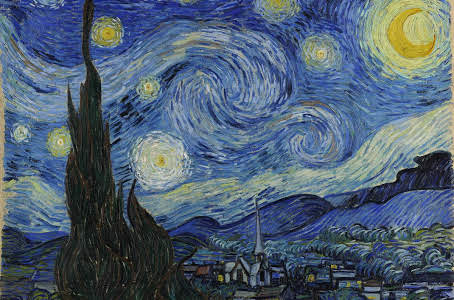 نقرأ اسم الدرق ( كأنو ذا زيتي لونه) زيتي مو بعيد عن بني)
إثم بتول سبب لها العمى
تذكرنا بسلايدز الدكاترة دايم لونها أزرق
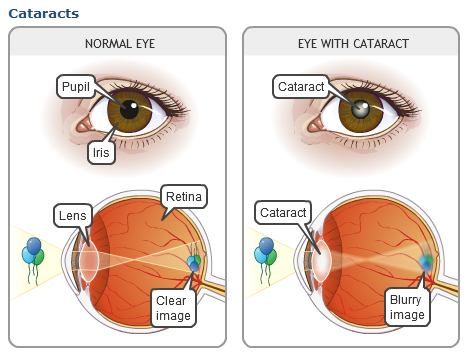 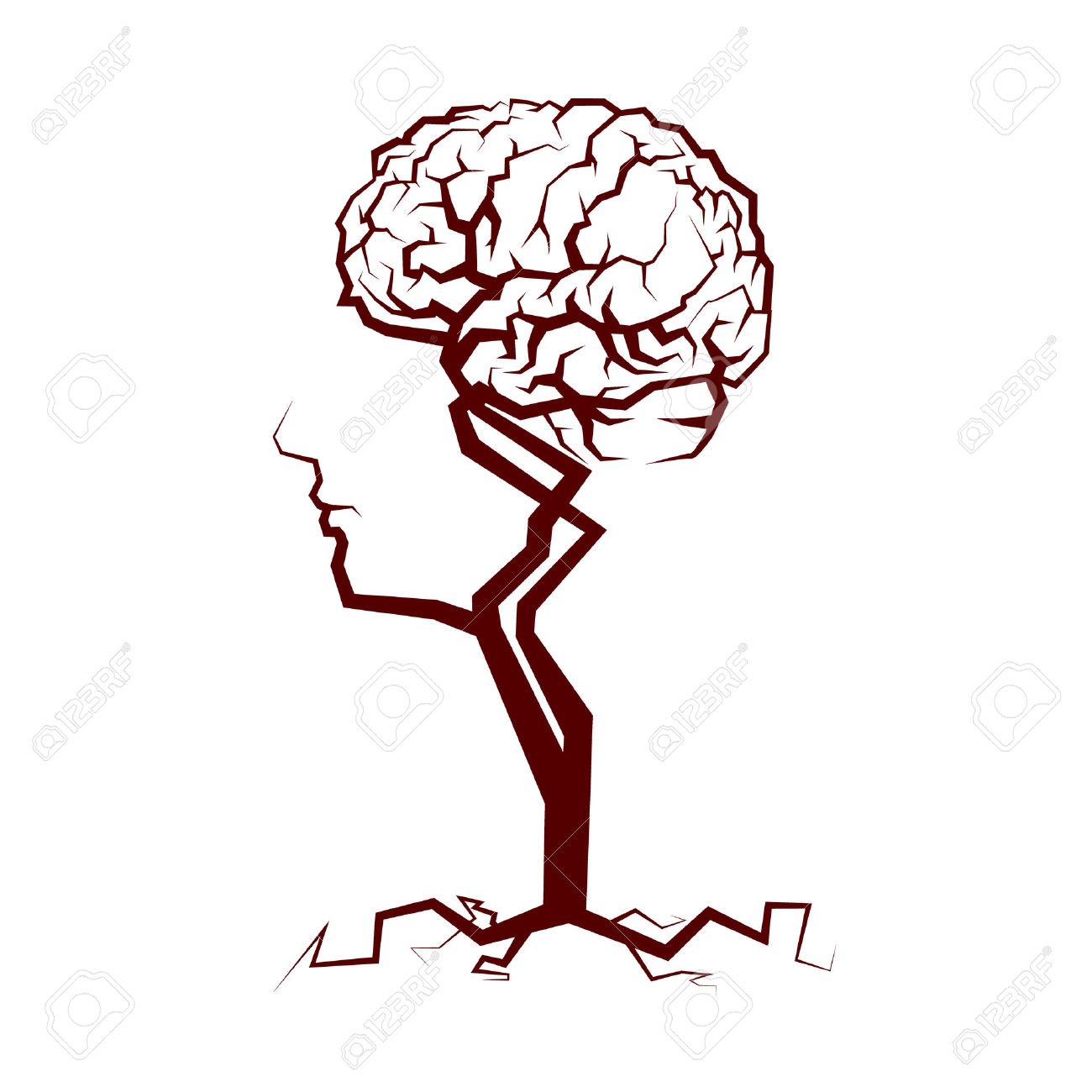 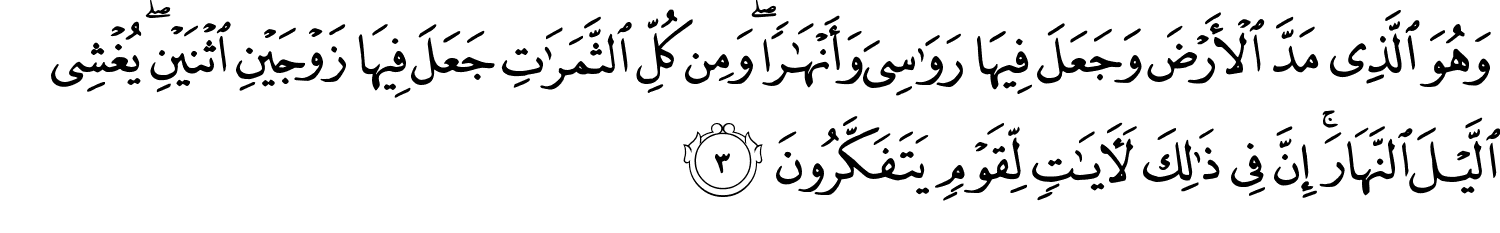 قادة فريق علم الأدوية :
لين  التميمي             &     عبدالرحمن ذكري
الشكر موصول لأعضاء الفريق المتميزين :
ريم الشثري
رنا باراسين
جواهر الخيال 
شذا الغيهب 
روان سعد القحطاني 
آمال الشيبي
References :
1- 436 doctors slides  
2- Team 435
3-Pharmacology (Lippincotts Illustrated Reviews Series), 5th edition.
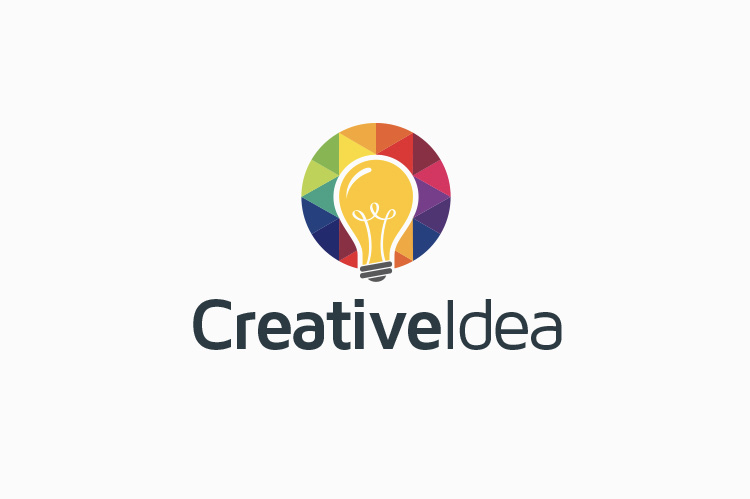 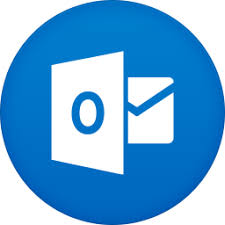 pharma436@outlook.com
Your feedback:
https://docs.google.com/forms/d/1sxDqHtpP3bUaOhQmYw96IE7mX-DlrklT5dlZUA2teSI/edit
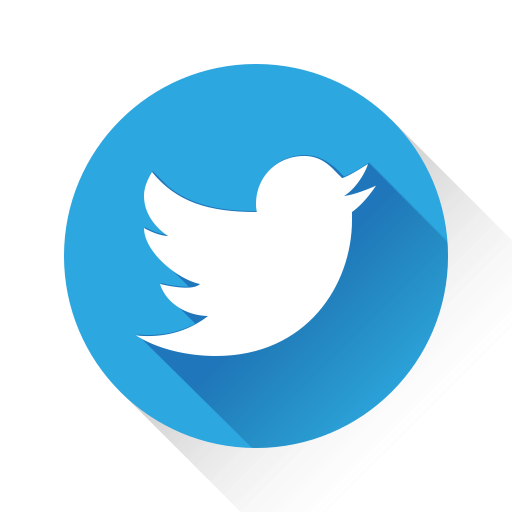 @pharma436